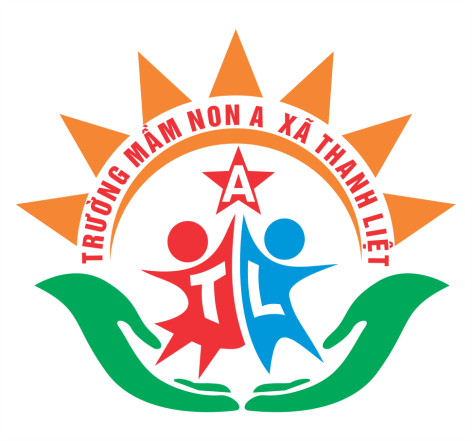 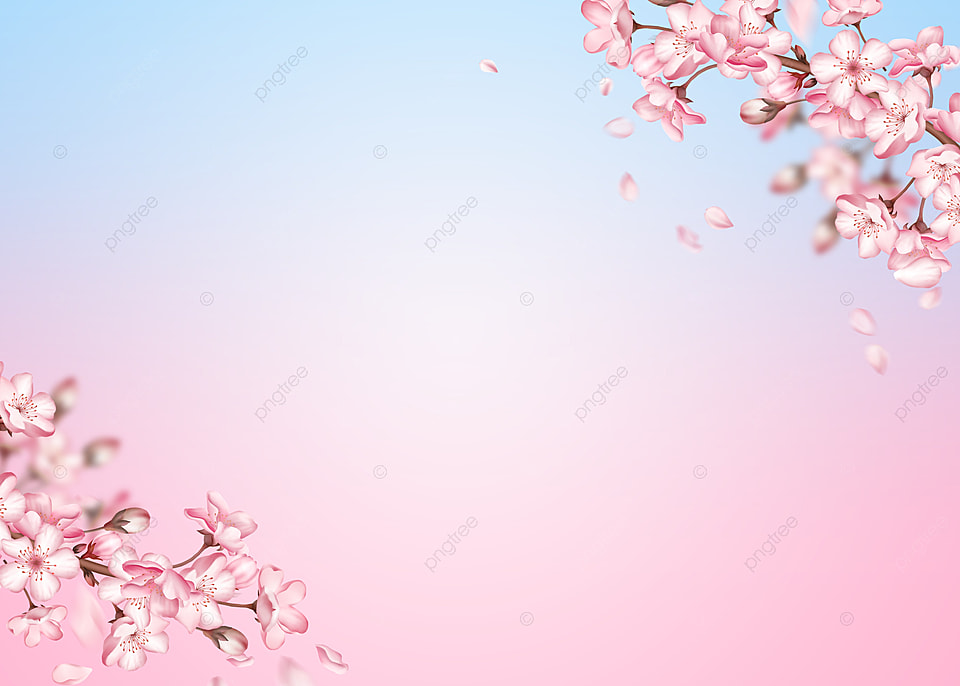 UỶ BAN NHÂN DÂN HUYỆN THANH TRÌ
TRƯỜNG MẦM NON A XÃ THANH LIỆT
HOẠT ĐỘNG LÀM QUEN VỚI TOÁN
Đề tài: Gộp- tách trong phạm vi 5
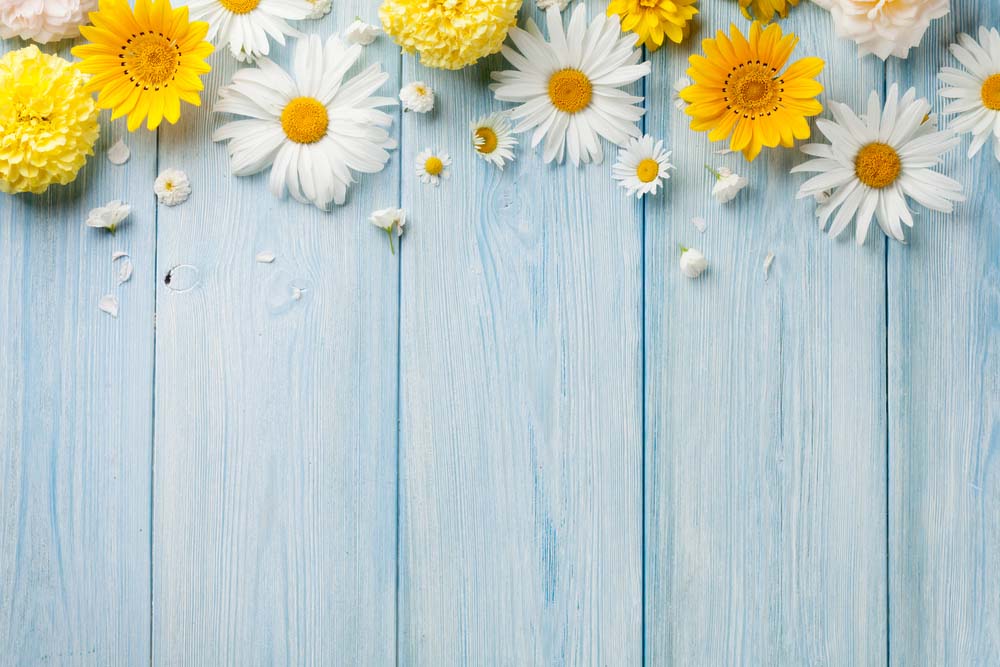 GỘP – TÁCH TRONG PHẠM VI 5
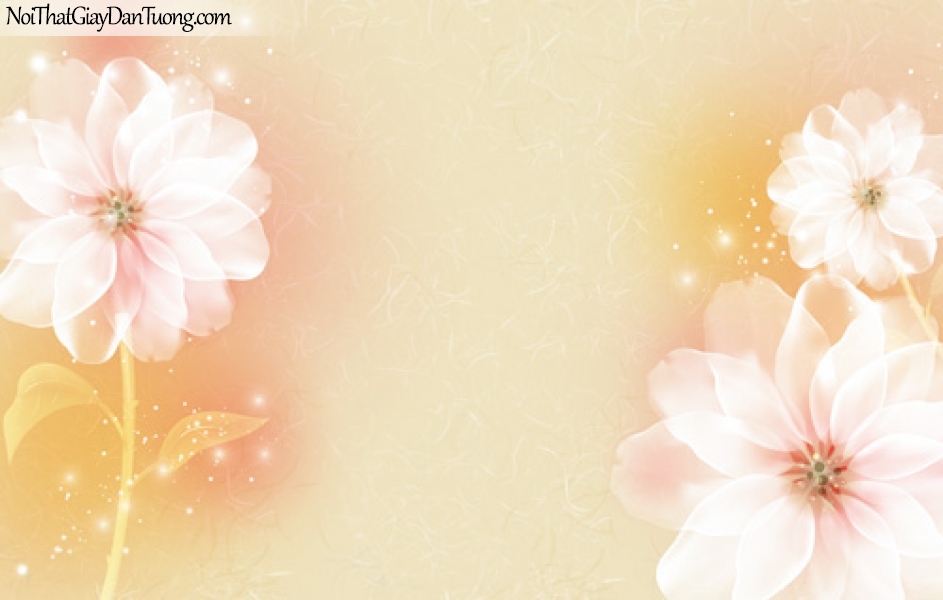 GỘP – TÁCH THEO Ý THÍCH
C¸c c¸ch t¸ch nhãm cã sè l­îng lµ 5 thµnh 2 phÇn 
cã 2 c¸ch t¸ch
5
5
1
4
2
3
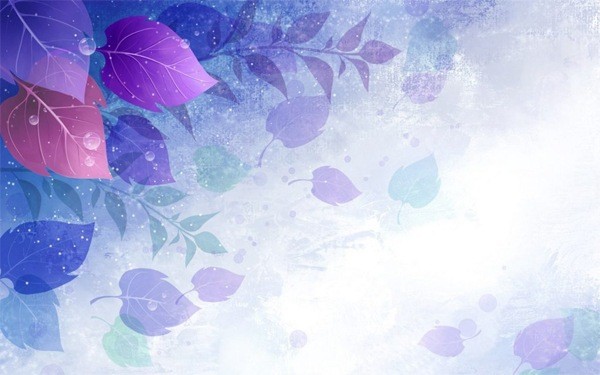 GỘP – TÁCH THEO YÊU CẦU
9
5
1
4
5
2
3
Cã 2 c¸ch t¸ch tõ nhãm cã sè l­îng lµ 5 ra thµnh 2 phÇn
5
1
4
2
3
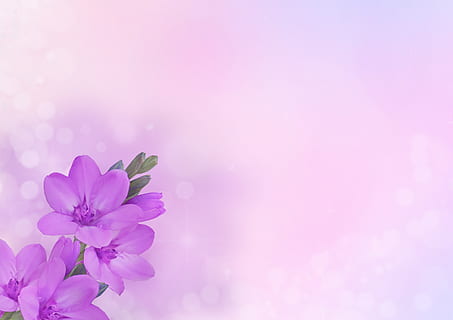 Trß ch¬i: Ai tinh m¾t
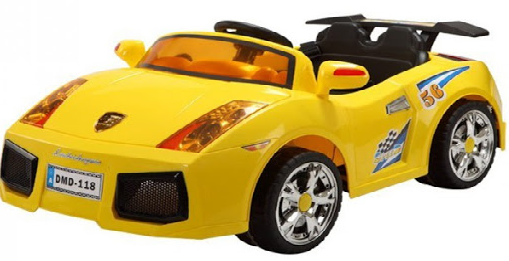 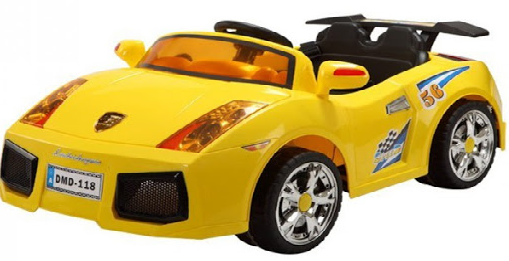 1
4
A
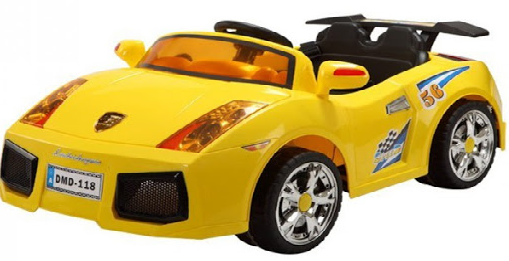 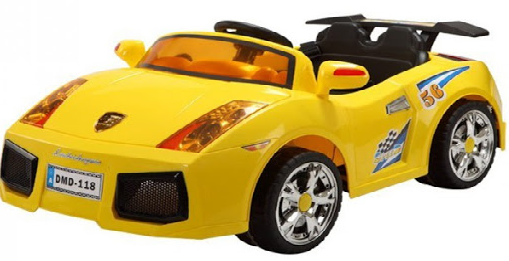 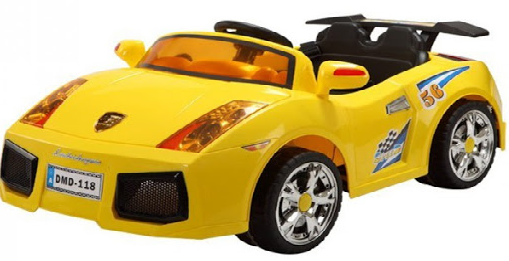 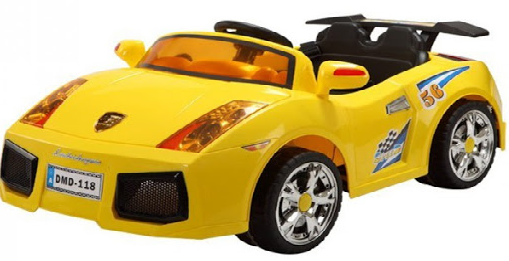 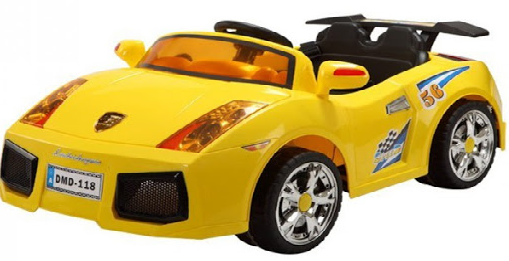 3
B
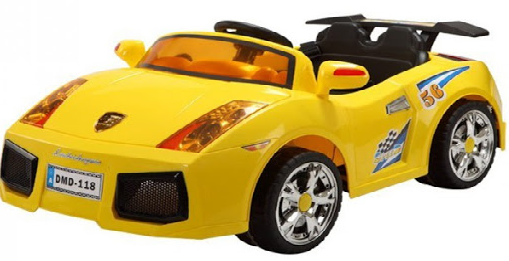 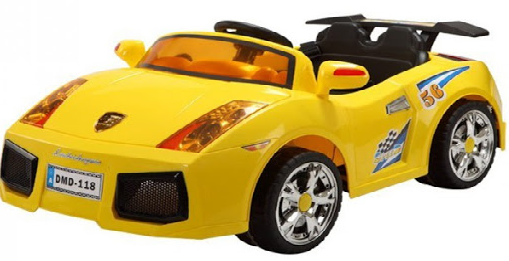 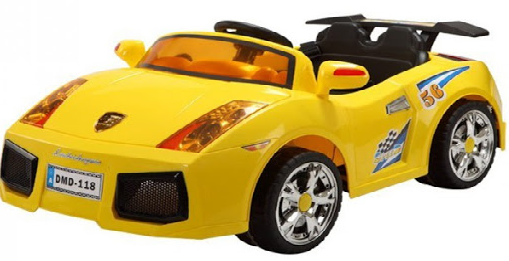 1
4
A
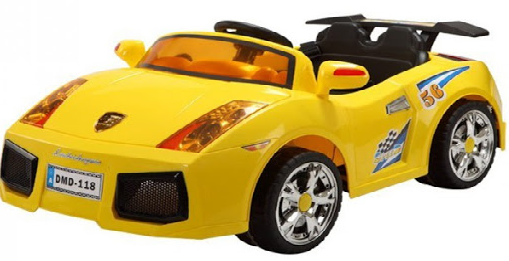 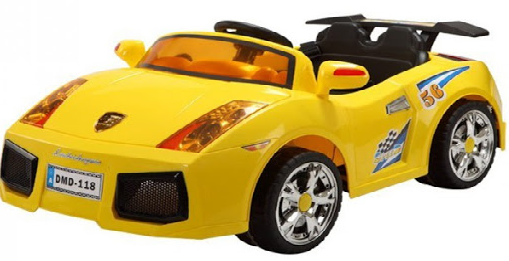 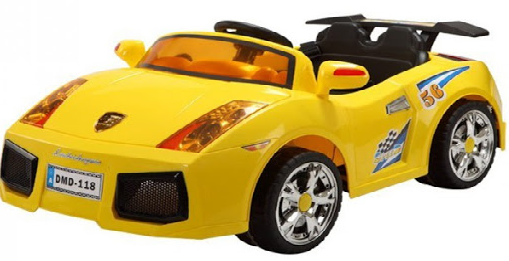 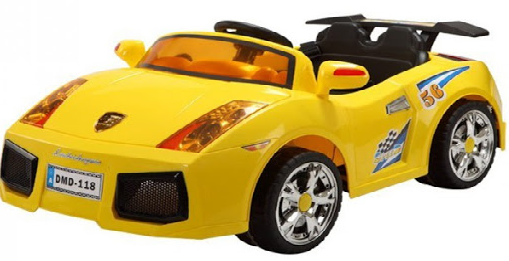 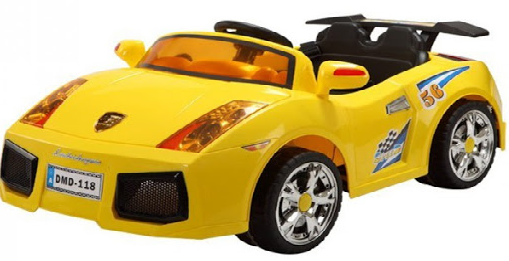 3
B
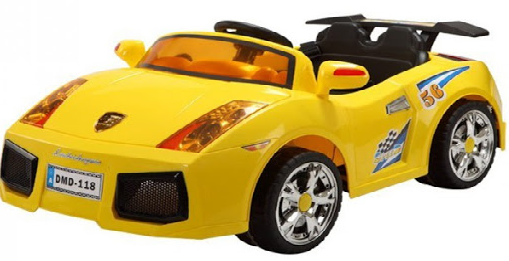 5
3
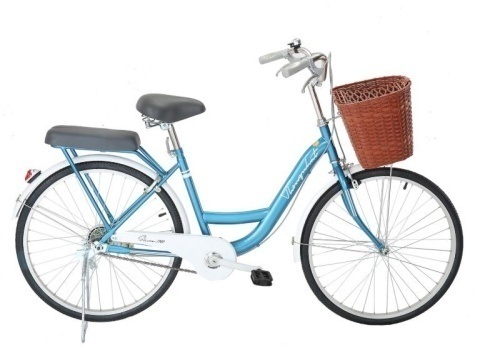 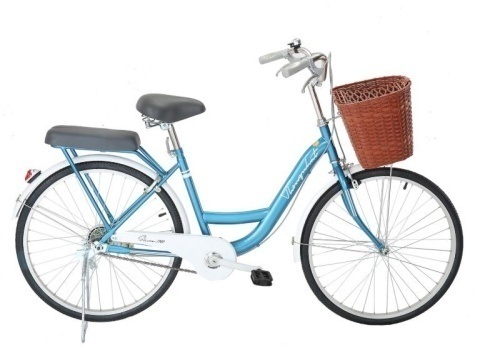 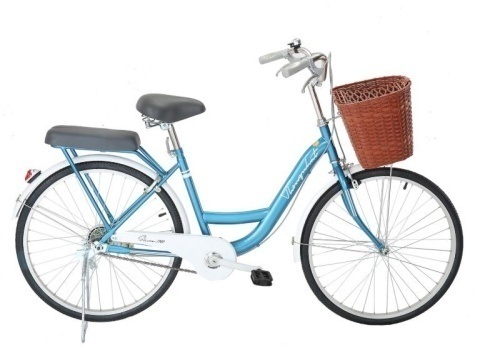 B
A
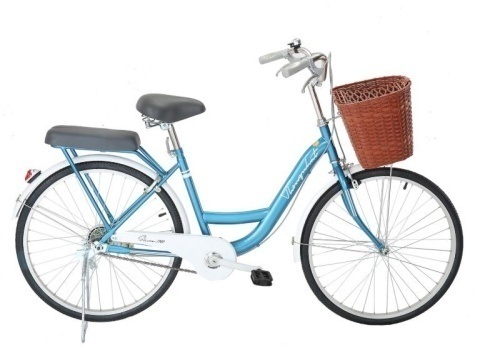 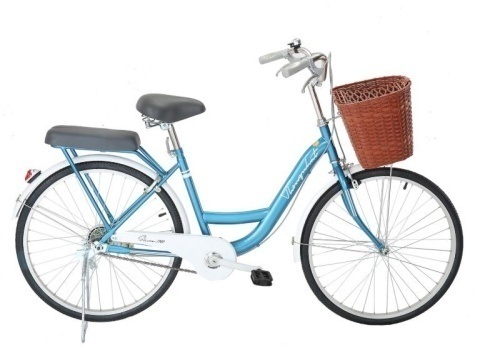 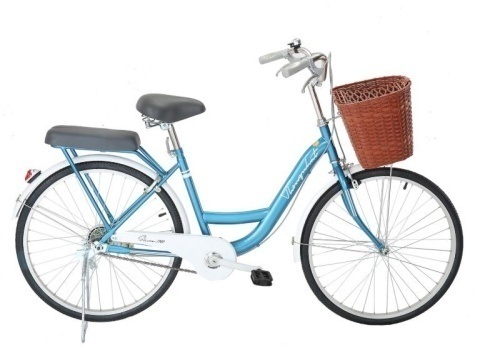 2
1
3
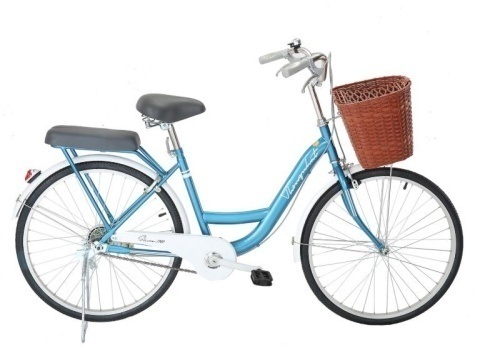 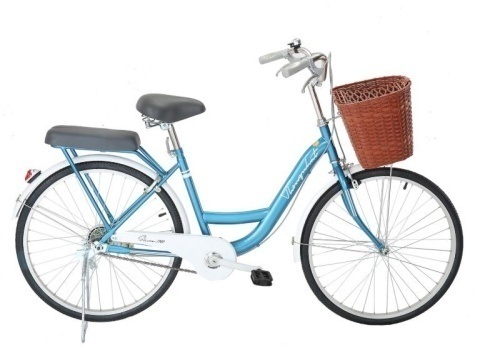 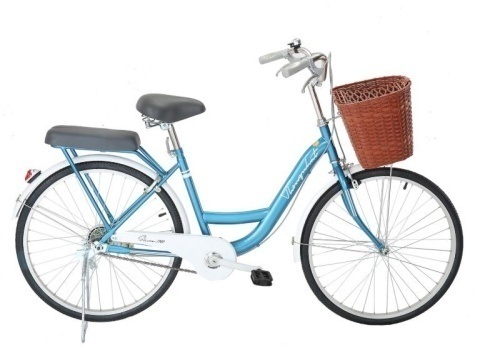 B
A
5
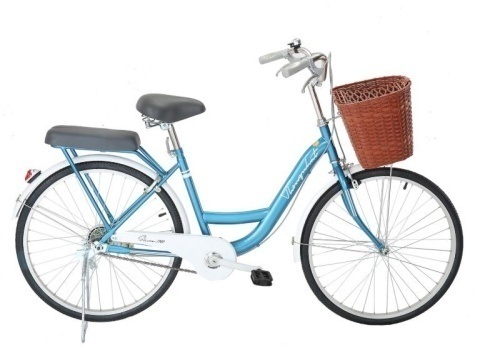 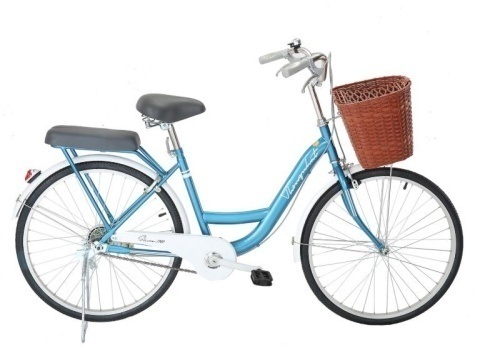 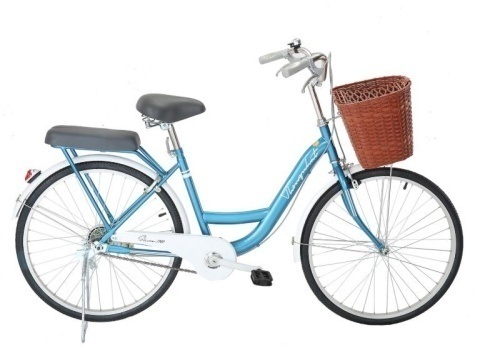 2
1
2
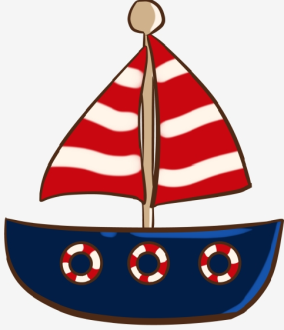 A
1
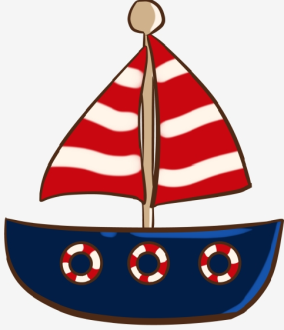 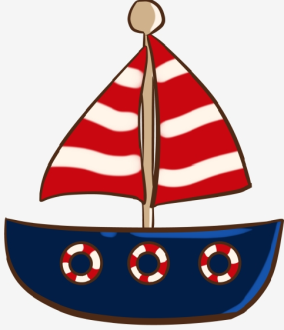 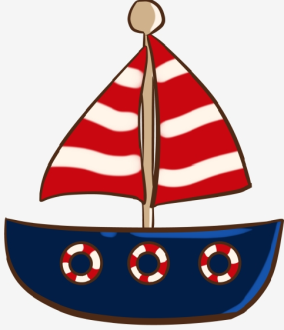 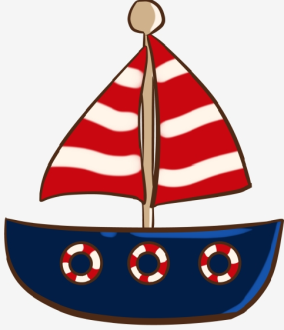 2
B
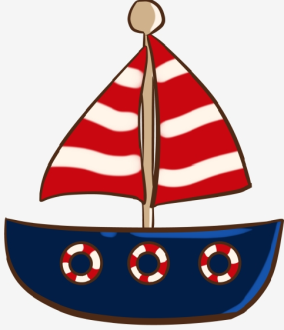 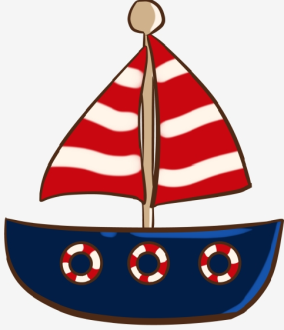 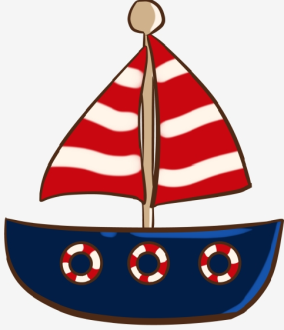 C
3
2
1
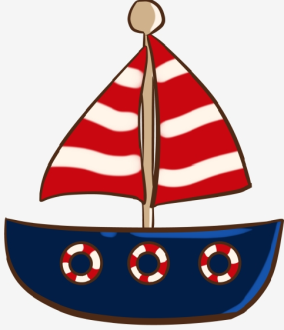 A
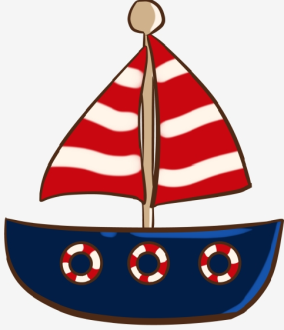 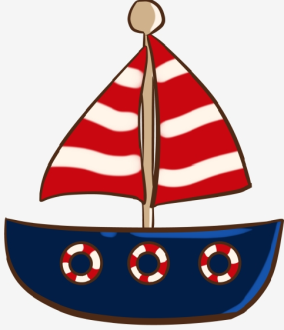 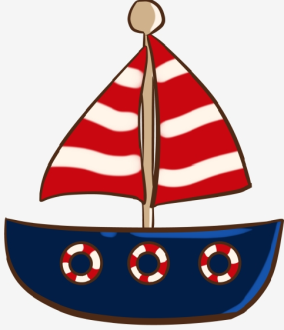 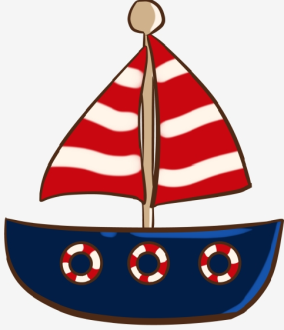 2
B
5
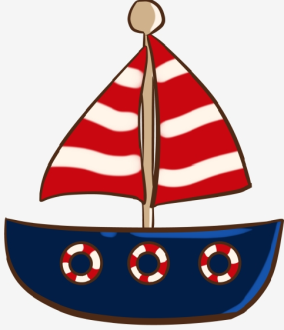 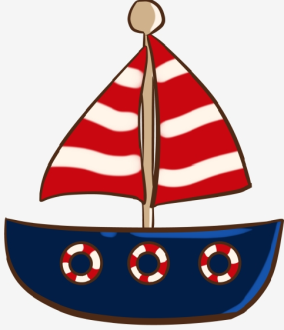 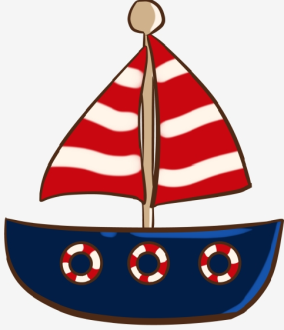 3
C
4
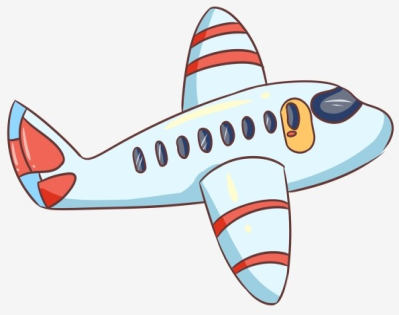 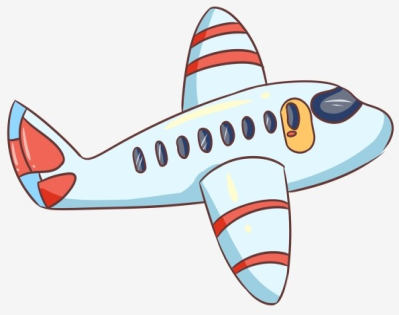 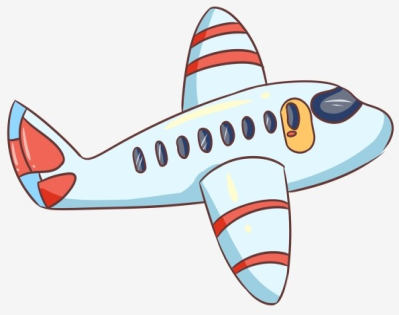 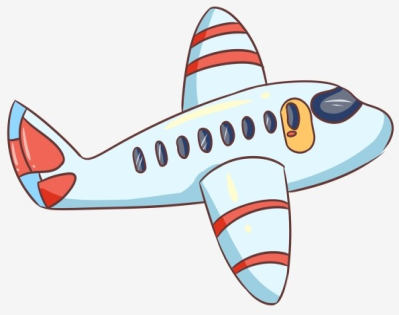 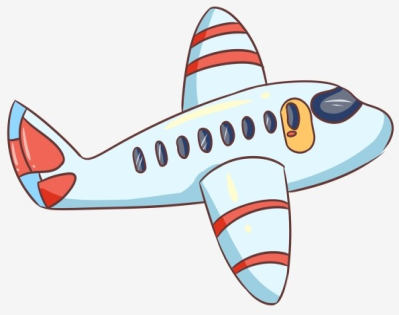 B
A
C
C
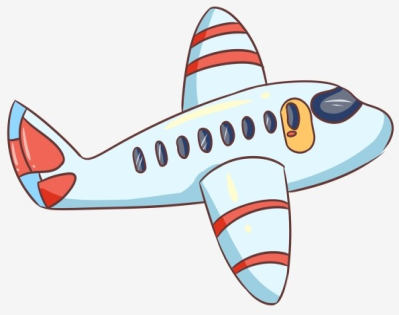 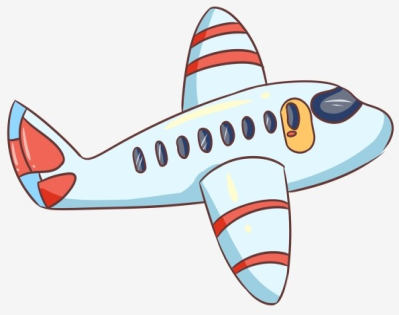 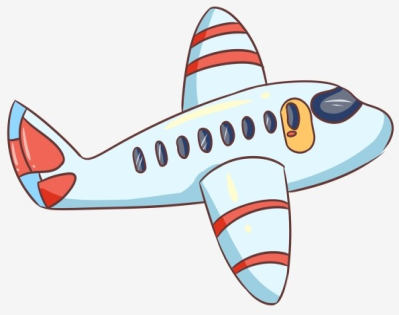 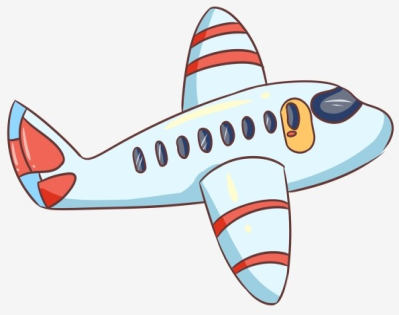 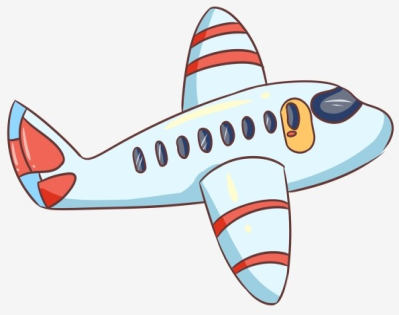 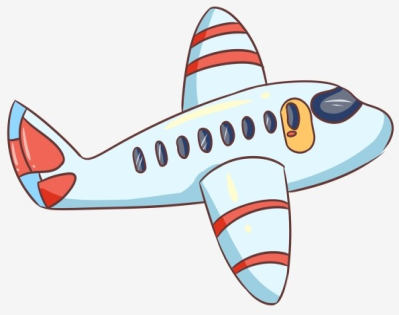 2
1
3
4
4
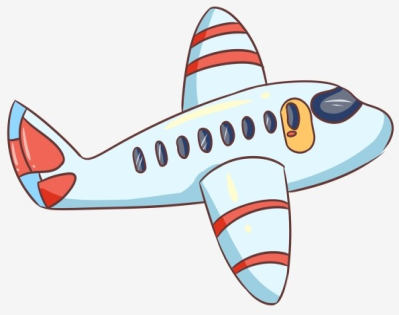 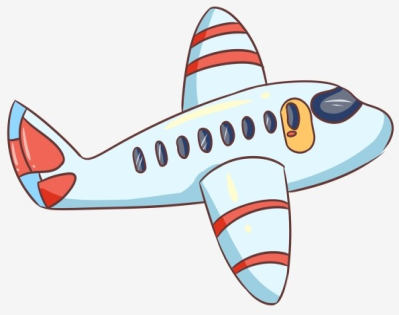 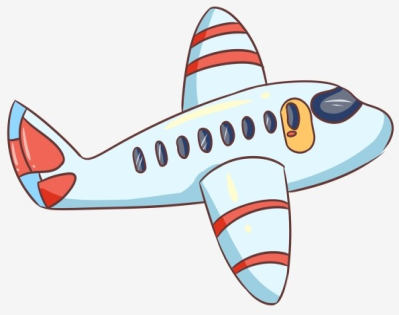 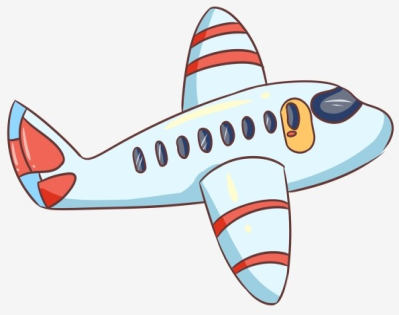 C
B
A
5
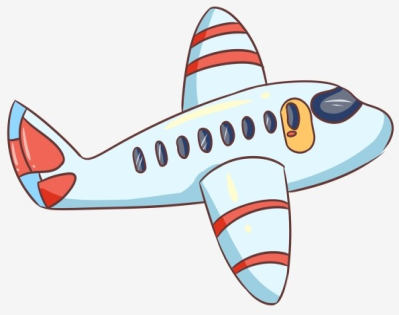 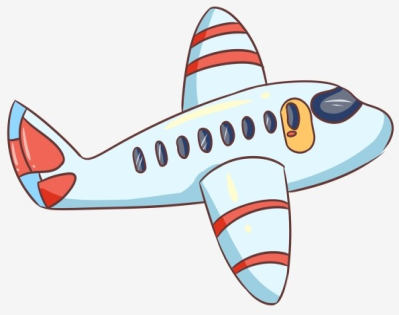 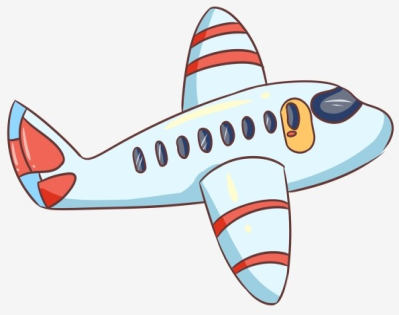 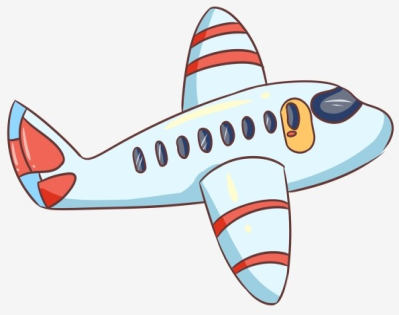 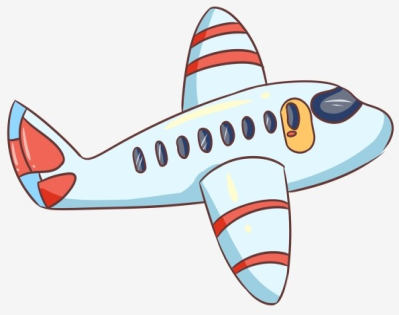 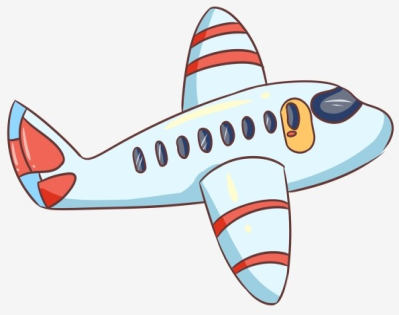 2
1
3
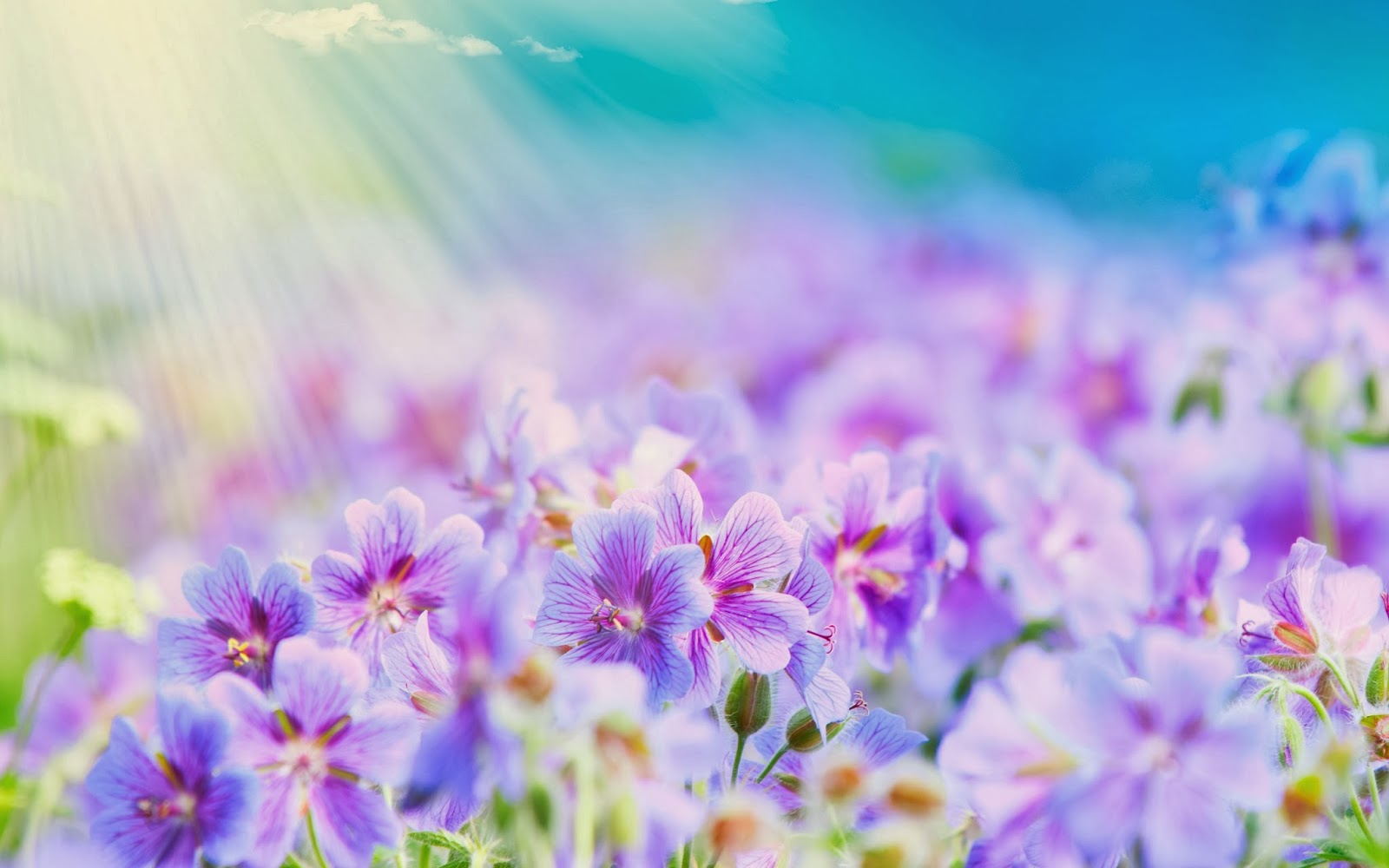 Trß ch¬i:
BiÖt ®éi tranh tµi
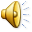 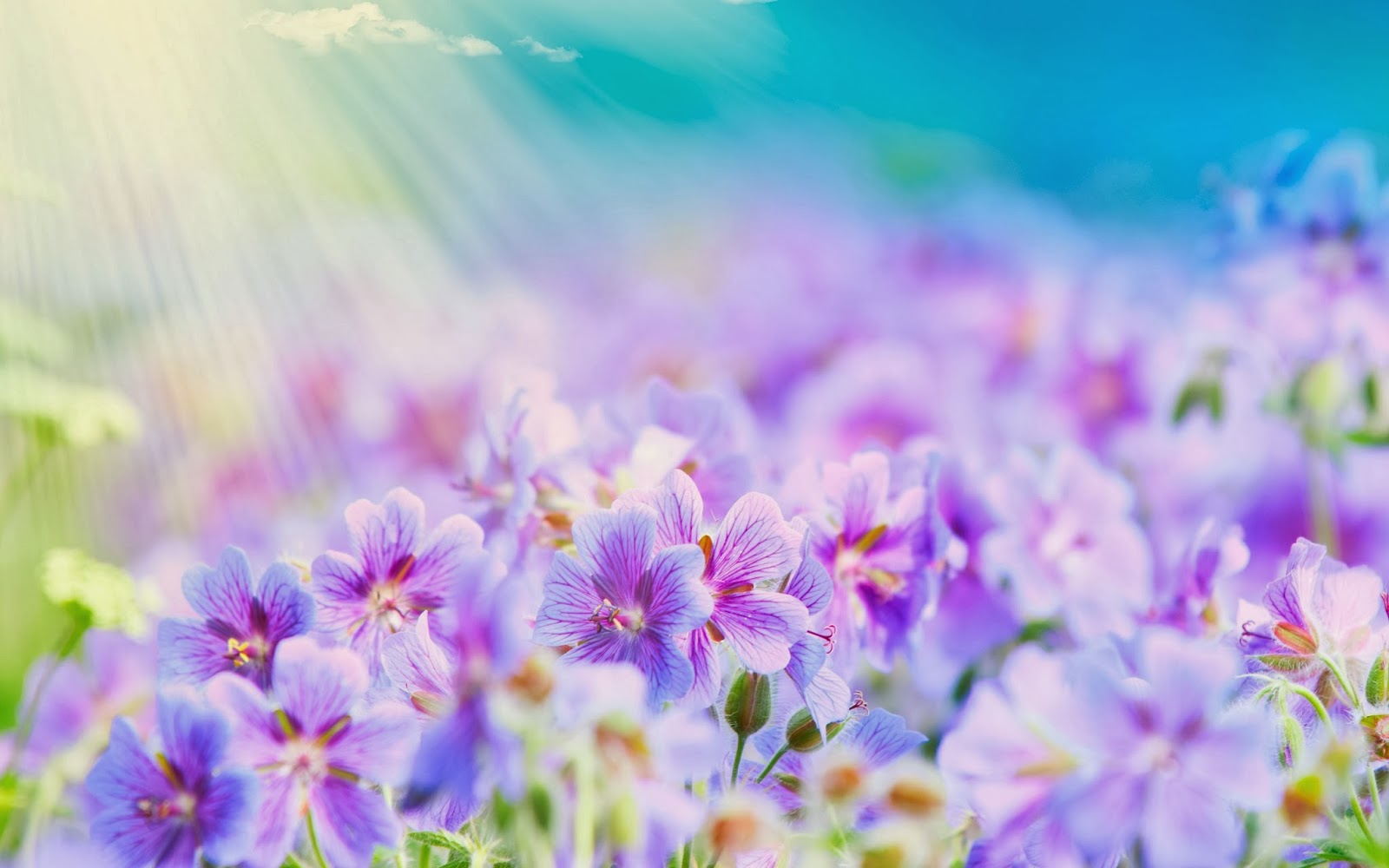 Trß ch¬i:
BiÖt ®éi tranh tµi
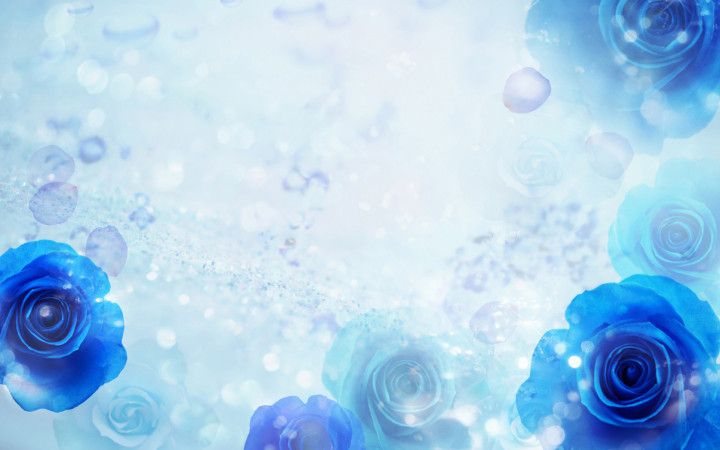 Good bye!
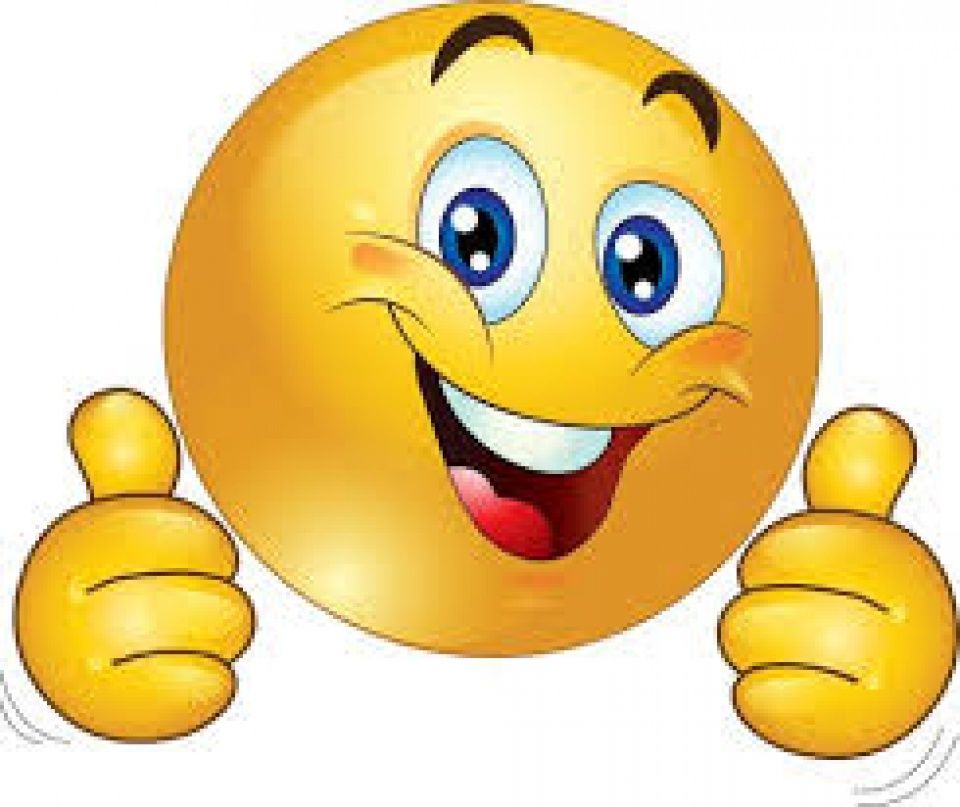 yehhhhhhh
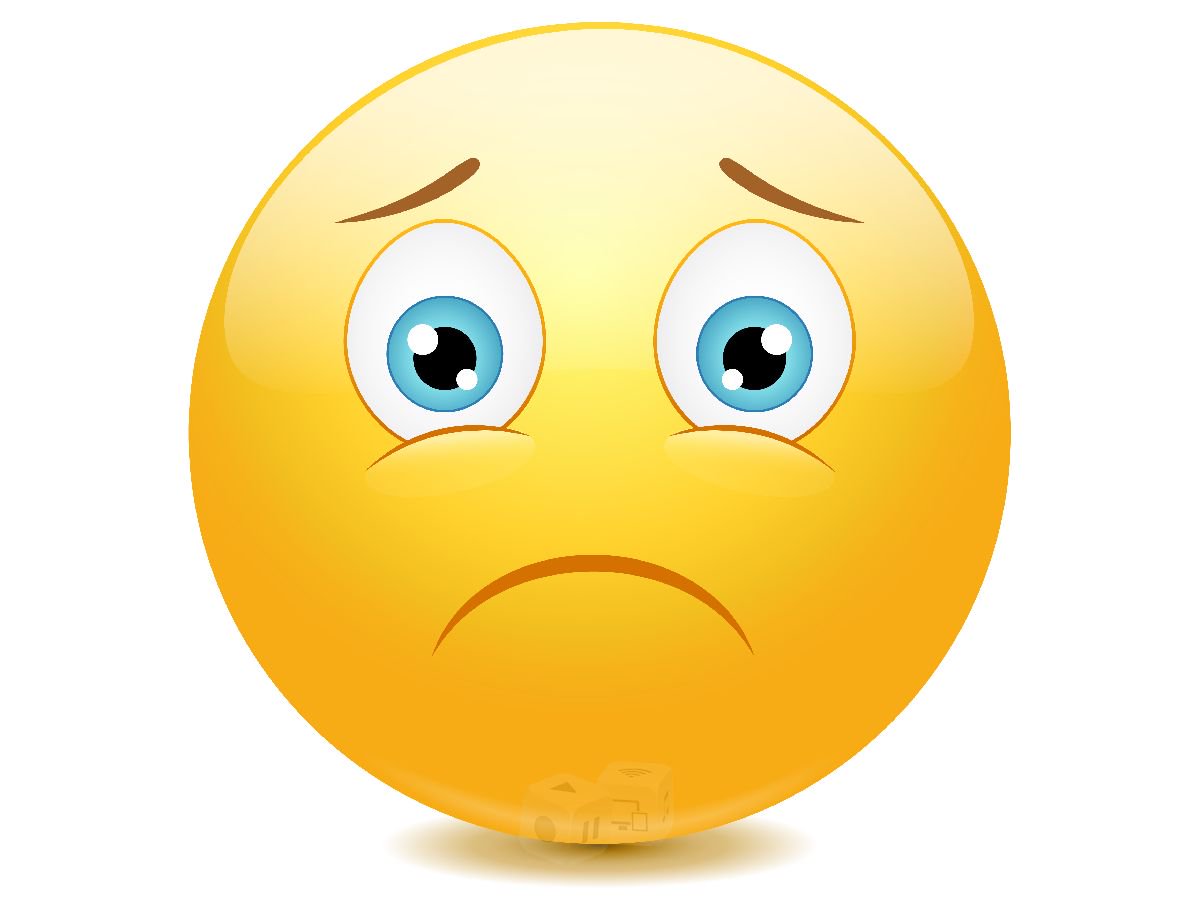 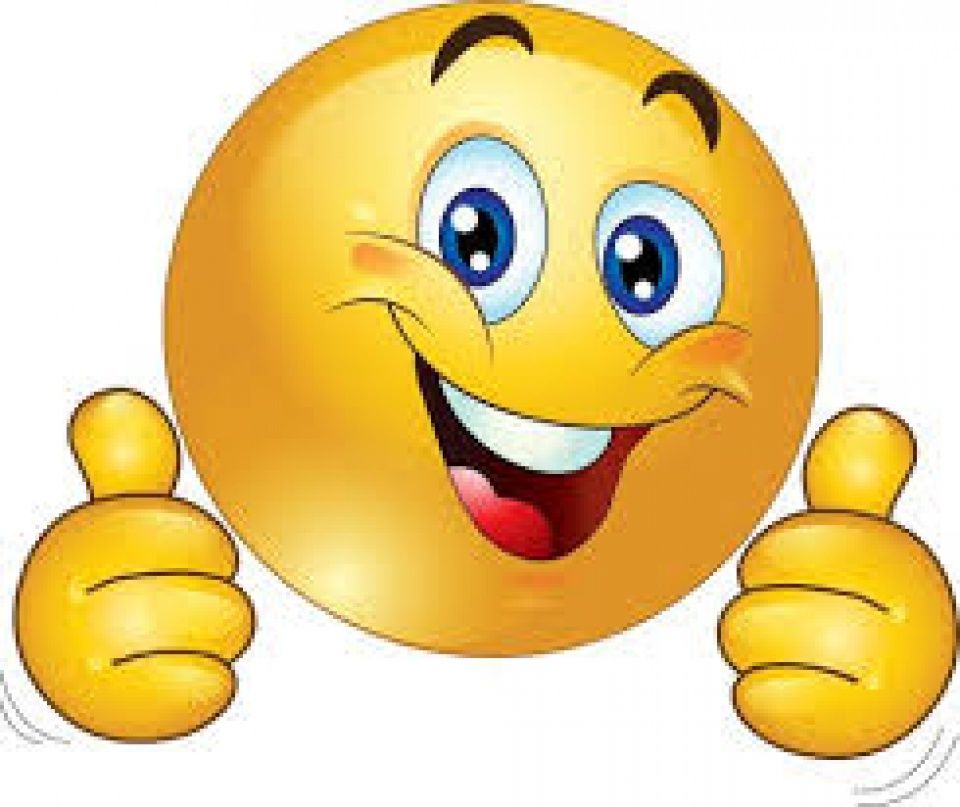 yehhhhhhh
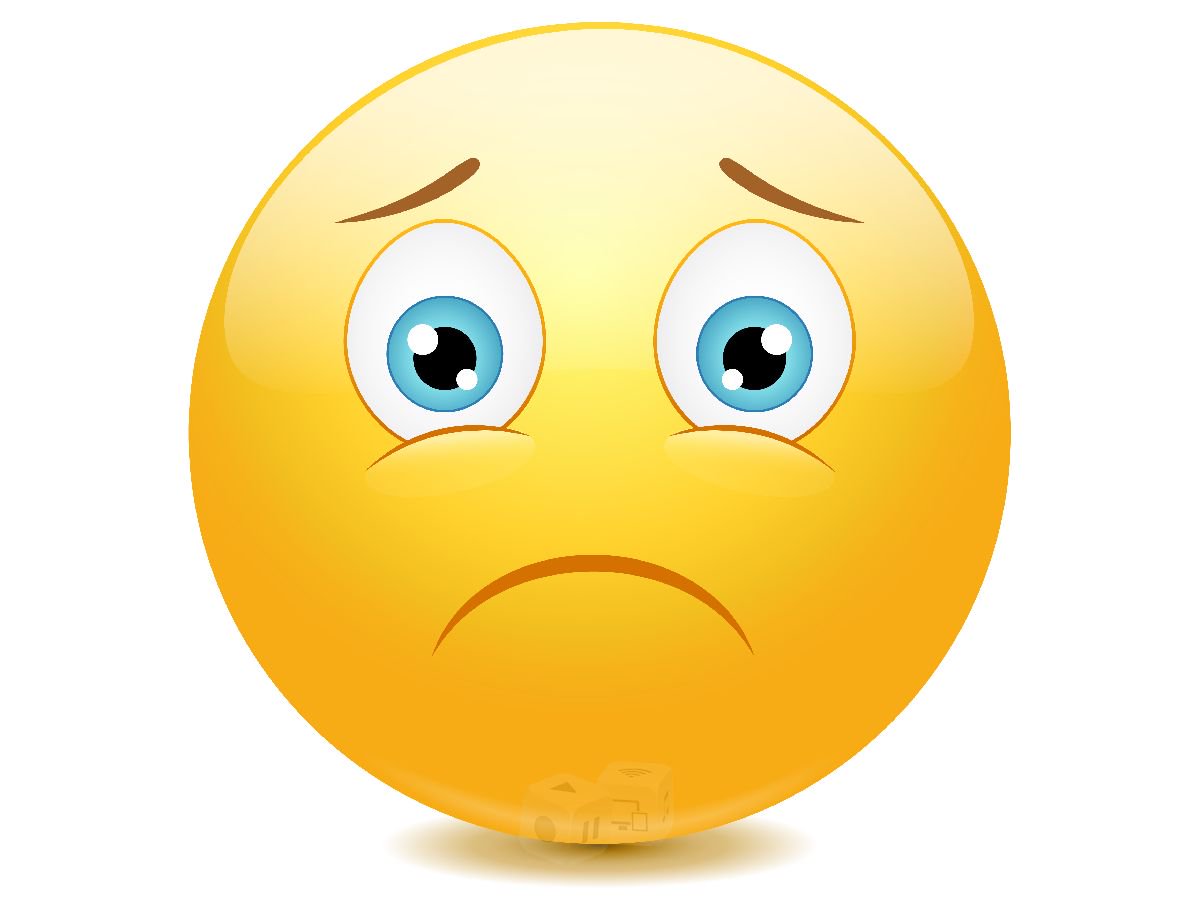 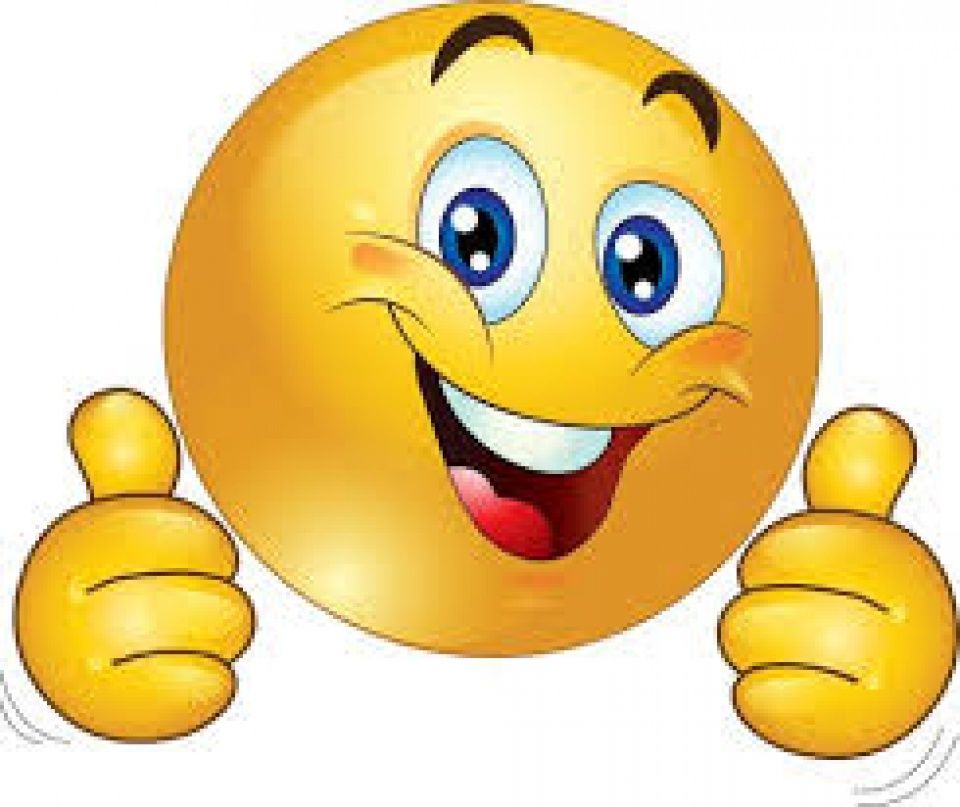 yehhhhhhh
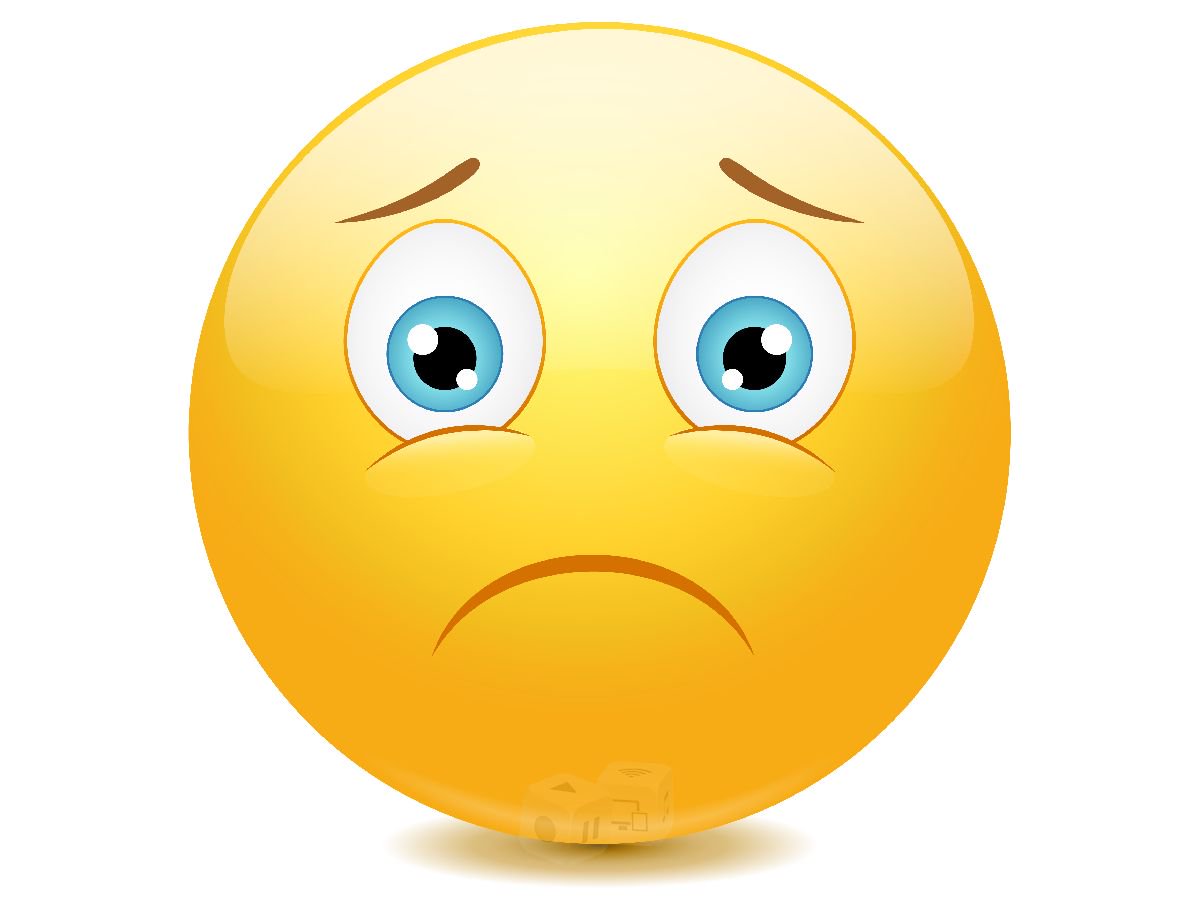 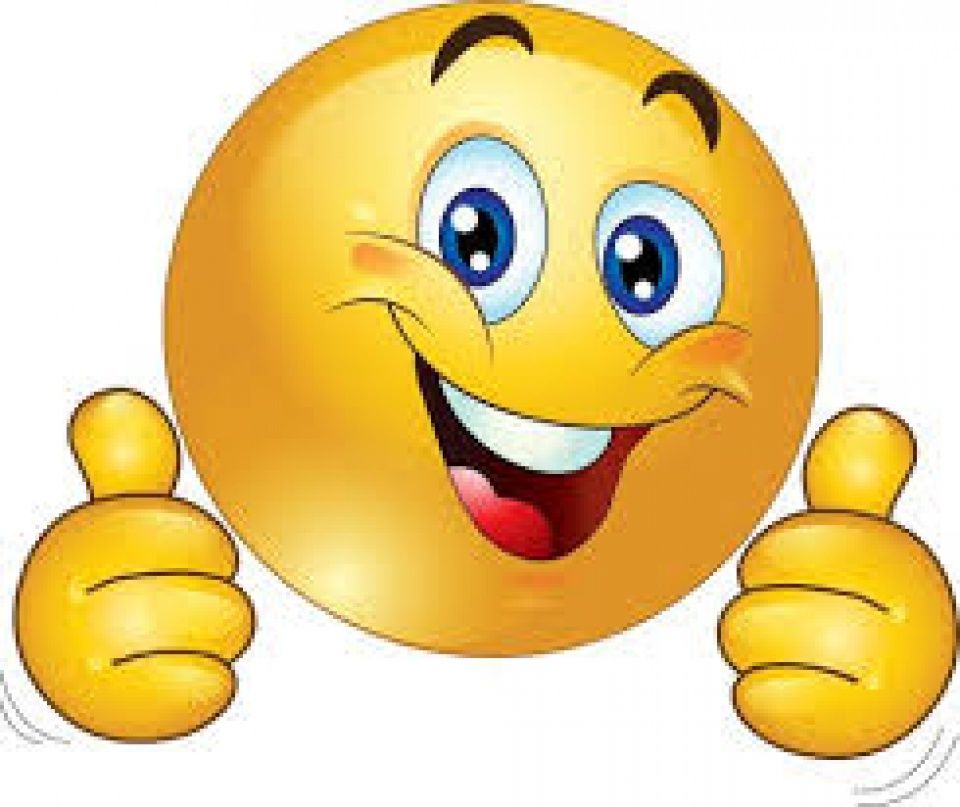 yehhhhhhh
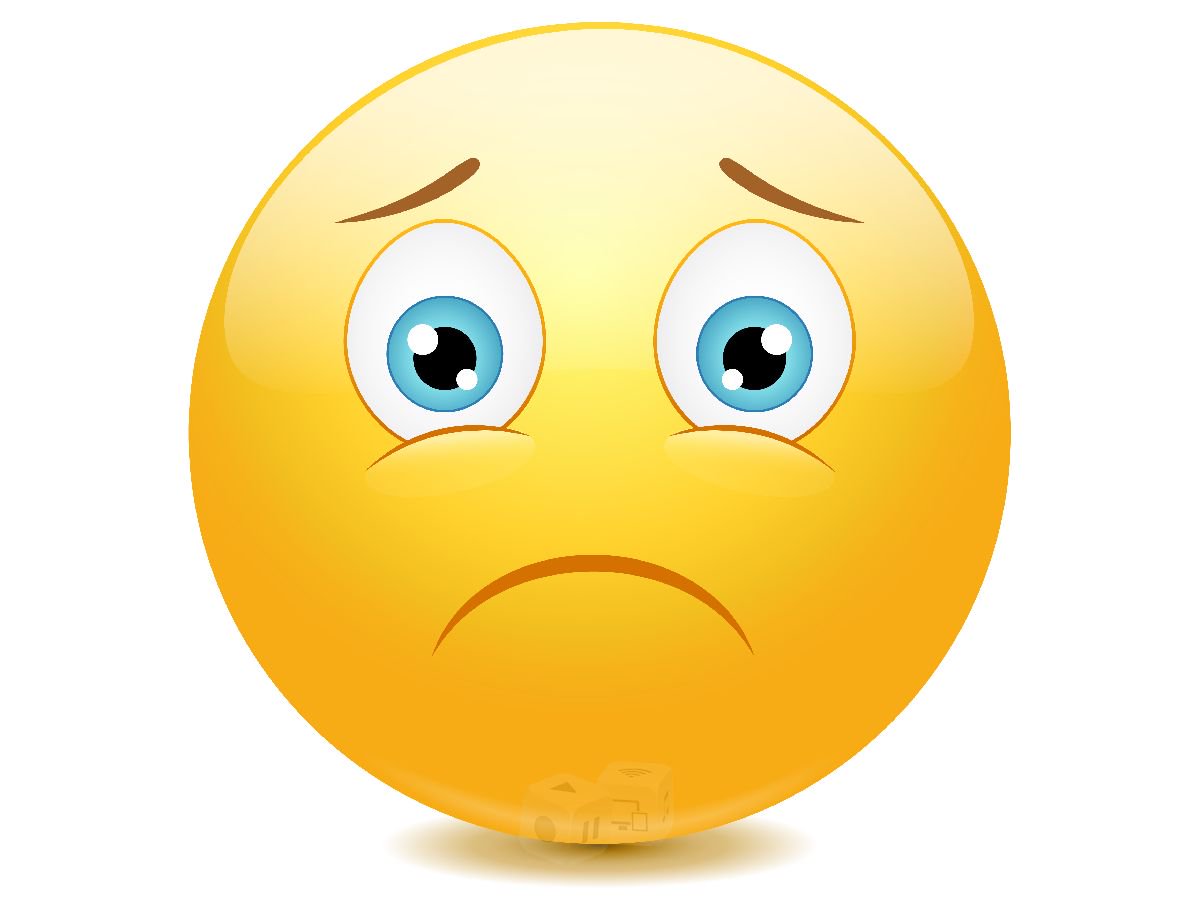